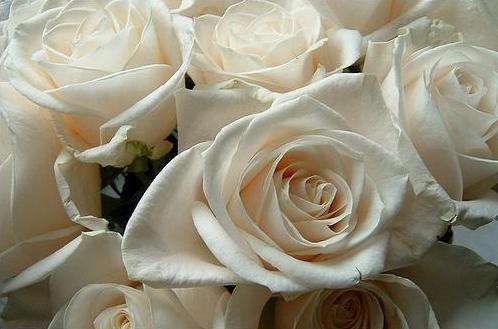 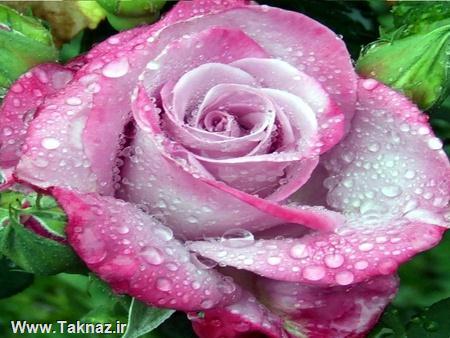 Ах, какой ароматный цветок!
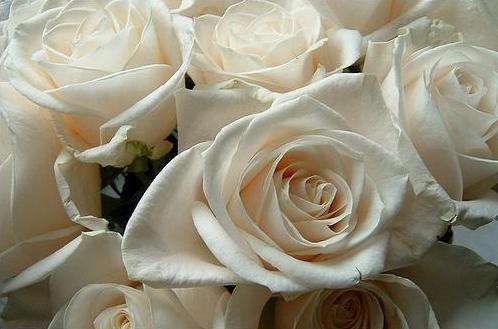 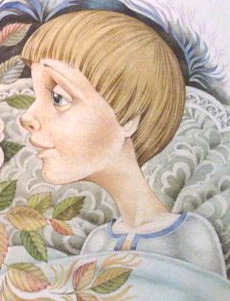 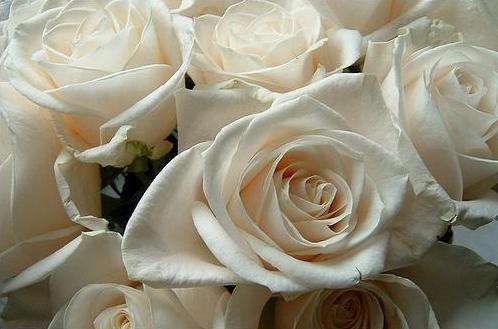 Зачем В. Гаршин описывает встречу мальчика с ежиком?
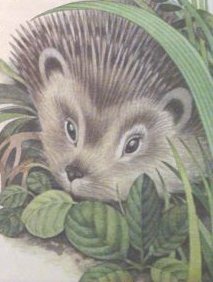 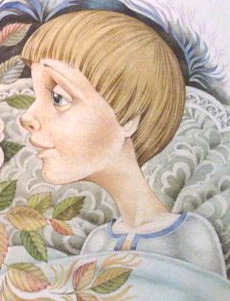 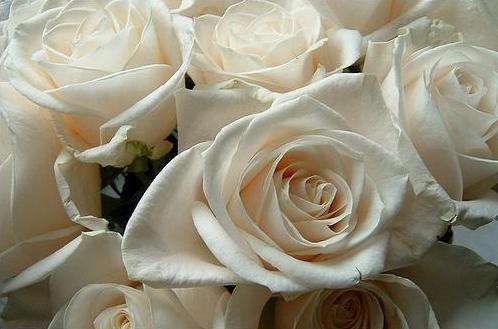 Что сближает розу и мальчика?
Добрые
Любили прекрасное
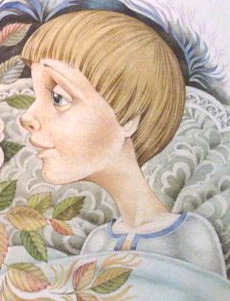 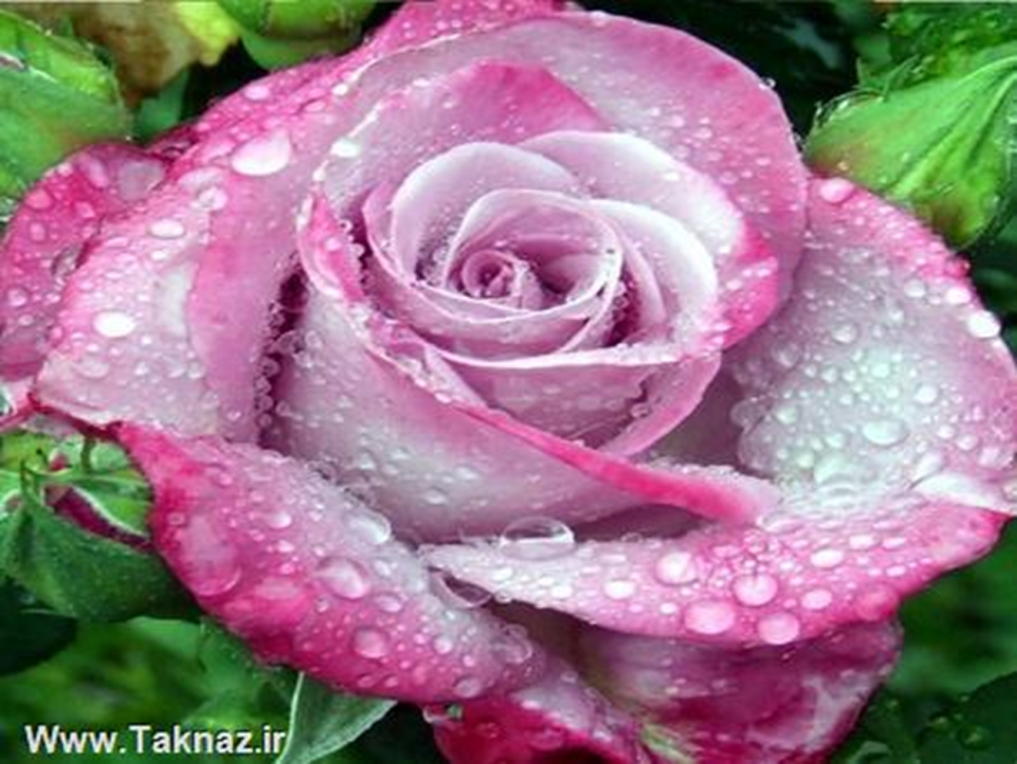 Оба погибают.
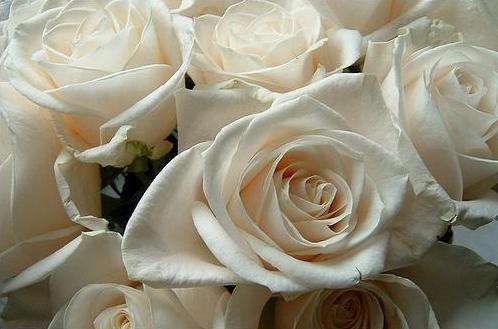 Синквейн.
Роза.
2.Добрая, счастливая.
3. Любит, наслаждается, жертвует.
4. Роза плачет от счастья жить.
5. Добро.
1.Мальчик.
2. Тихий, кроткий.
3. Болеет, переживает, умирает.
4.Беззащитный маленький хозяин цветника.
5. Ребёнок.